Aeneas
Vergil’s Aeneid
29-19 B.C.
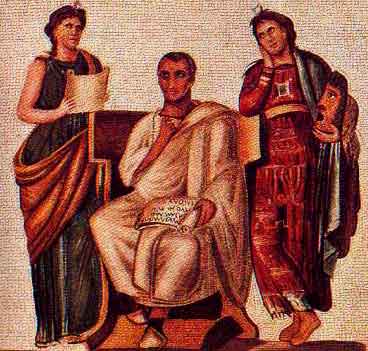 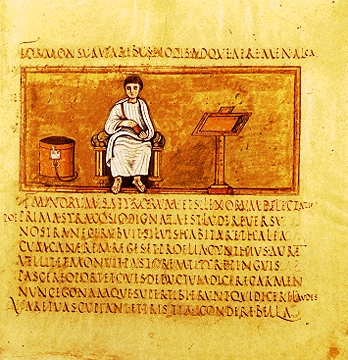 Roman Nationalism
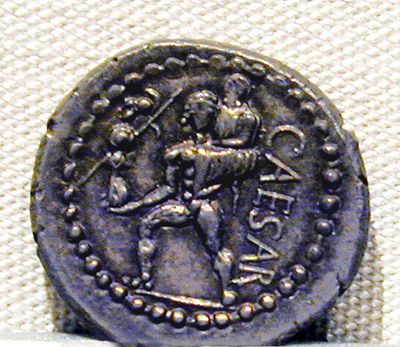 denarius of Julius Caesar: 47-46 BCAeneas leaves Troy carrying Anchises and Palladium
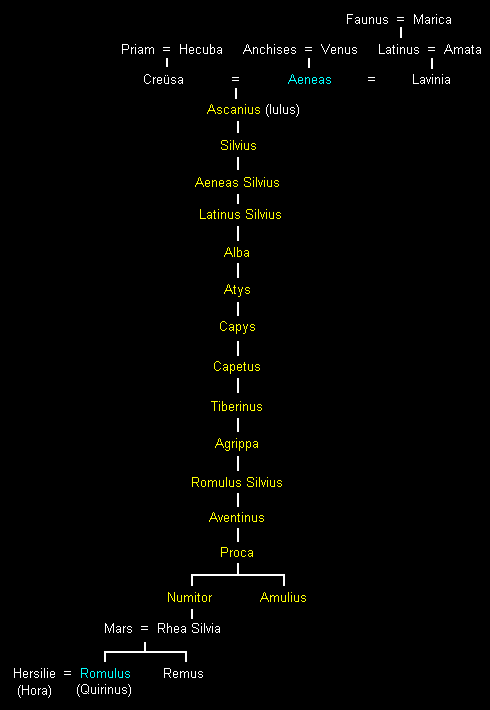 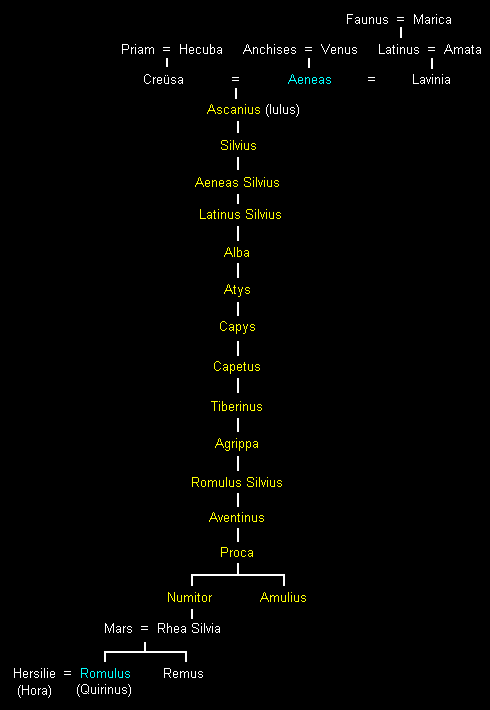 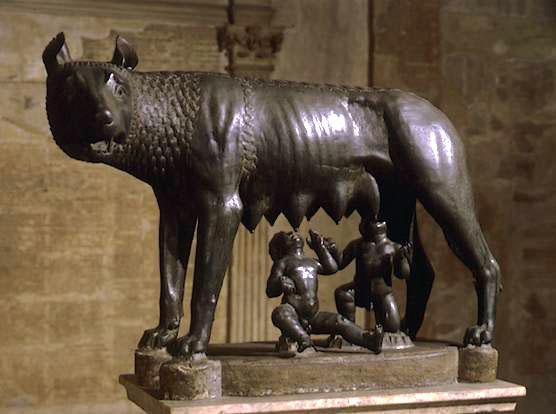 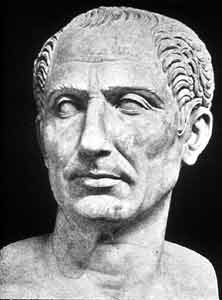 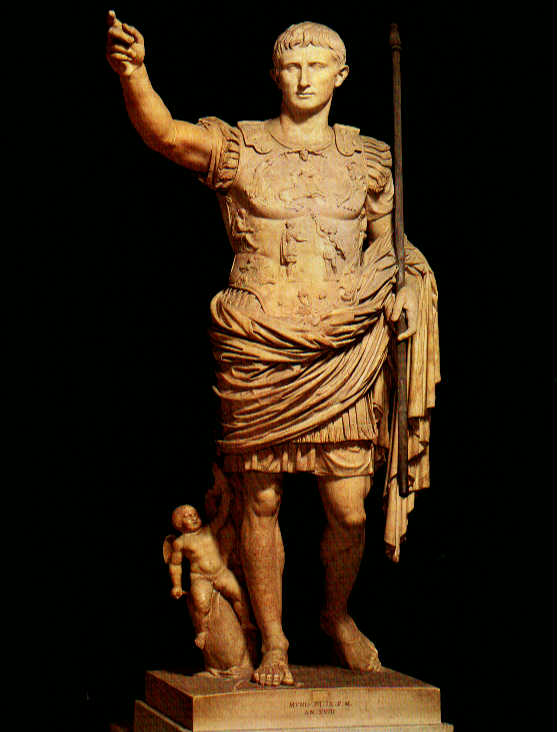 Apotheosis of Julius Caesar
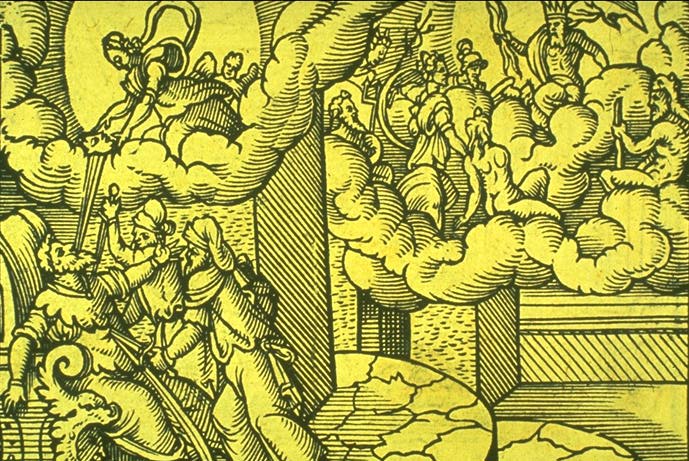 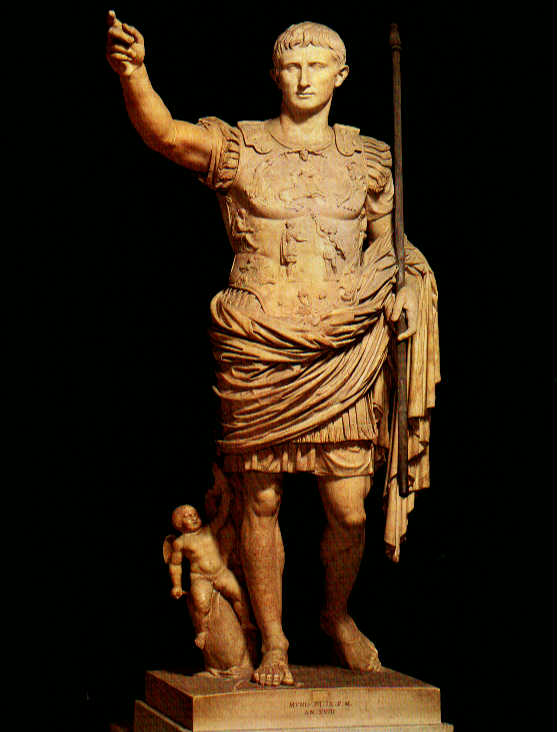 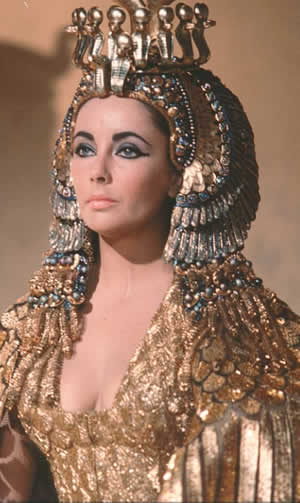 Actium (31 B.C.)
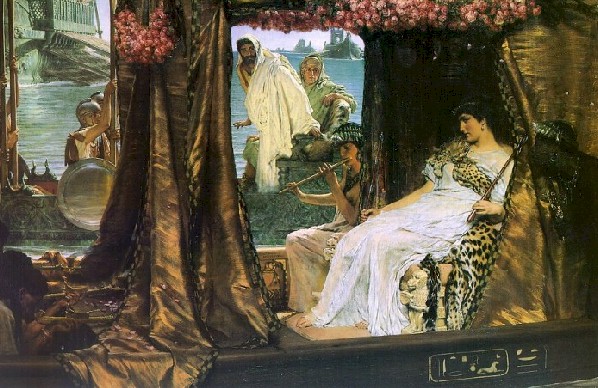 Alma-Tadema (1836-1912)
Antony and Cleopatra at Actium
Aeneas as Hero
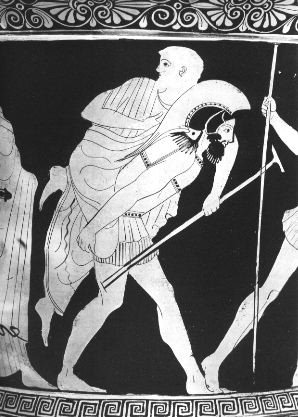 Some Definitions of "Hero" Lord Raglan's Hero PatternThe Hero Pattern applied to Women in Myth, History, and Literature The Hero Quest Stages in the Heroic Quest Variations on the Theme of the Heroic QuestOther Hero Patterns
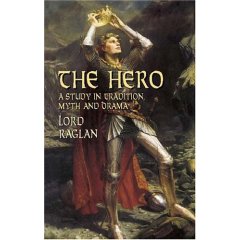 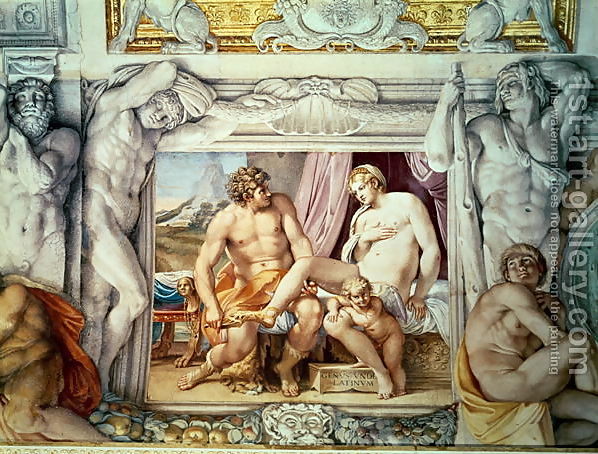 Venus and Anchises
Annibale Carracci
(1560-1609)
Vergil’s Aeneid
Book I: Aeneas Arrives in Carthage (in medias res)
Book II: Flashback to Fall of Troy (flashback)
Book III: Travels of Aeneas (Odyssey)
Book IV: Aeneas and Dido 
Book V: Journey to Italy
Book VI: Journey to Underworld (catabasis)
Books VII-XII: War in Italy (Iliad)
More detailed outlines: http://www.uky.edu/AS/Classics/aeneidout.html
http://www.unbsj.ca/arts/classics/courses/clas1502/aenout.html
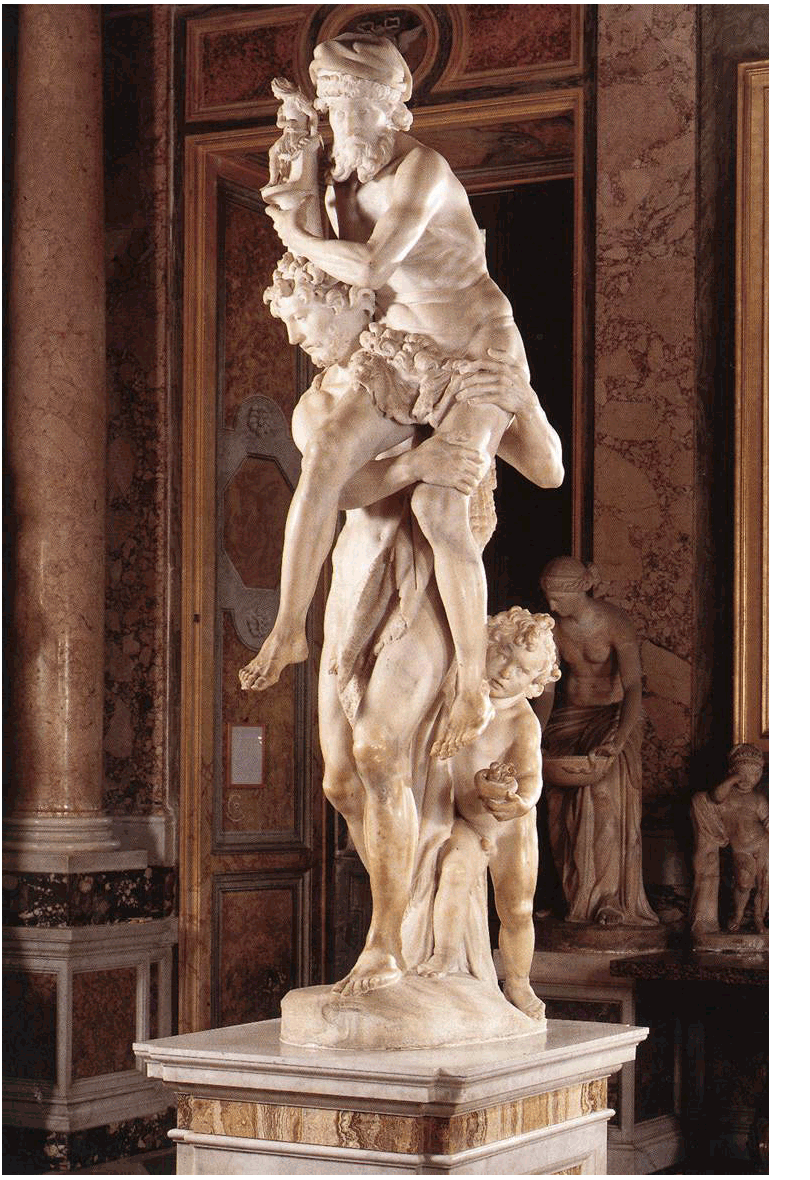 Pietas
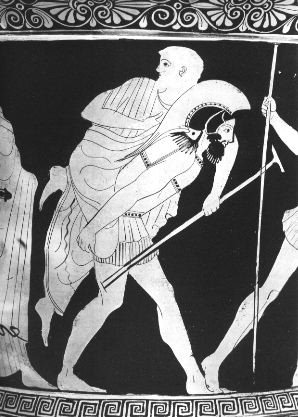 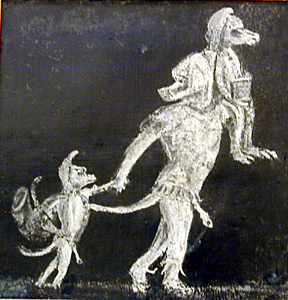 Bernini, GianlorenzeAeneas, Anchises, and Ascanius (1618-19)White marble, height 86 5/8" (220 cm)Galleria Borghese, Rome
Travels of Aeneas
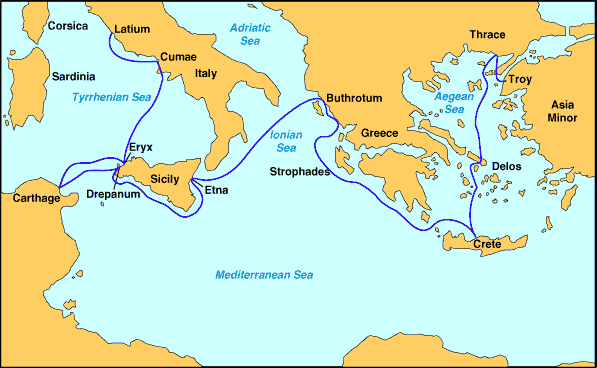 Aeneid I
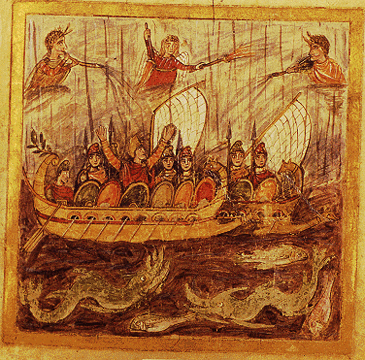 Aeneid I
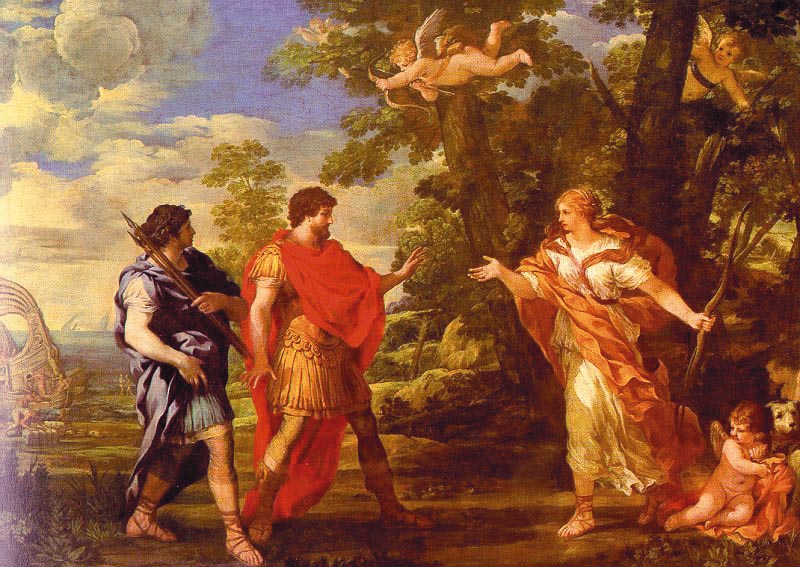 PIETRO DA CORTONA (1596-1669)Venus as Huntress Appears to Aeneas
Aeneid I
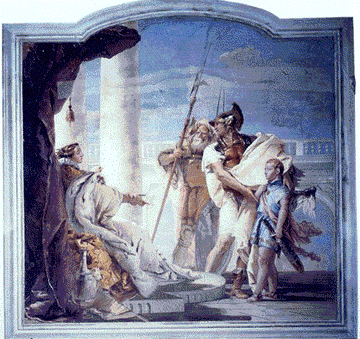 Artist:  G. B. Tiepolo
Date: 1757
Title: Aeneas and Venus
Artist: G. B. Tiepolo
Date: 1757
Title:  Aeneas Presents Cupid in the Form of Ascanius to Dido
Death of Laocoon
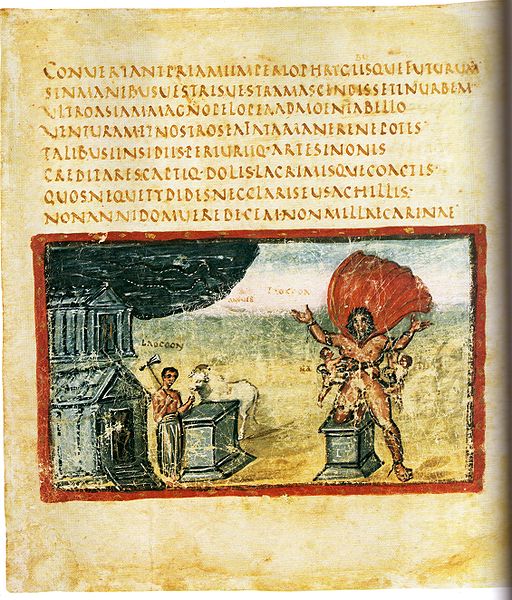 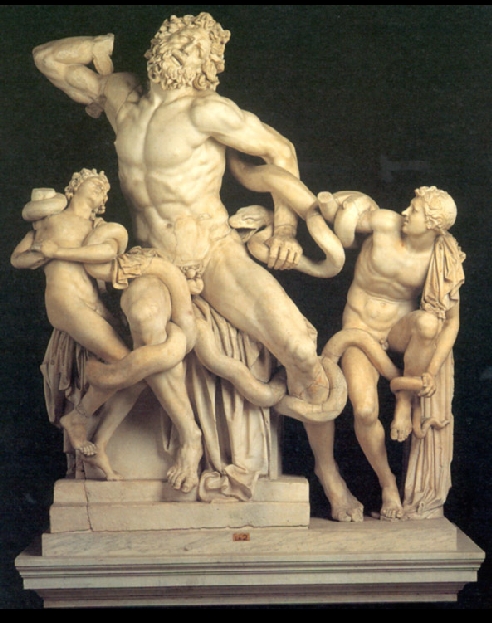 Laocoon and His Sons, Hellenistic Greek, early 1st century, in Vatican Museums, Rome, by Athanadoros, Hagesandros, and Polydoros of Rhodes
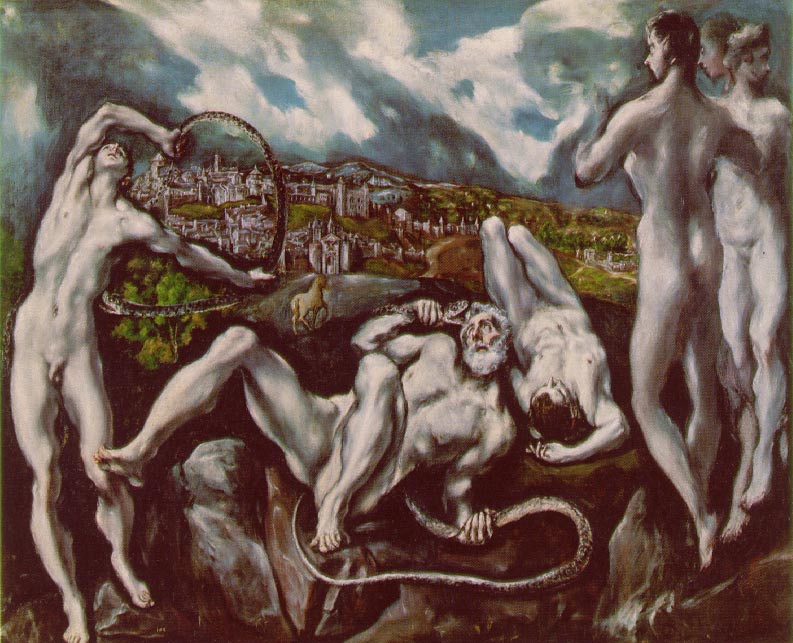 El Greco / Laocoon
Aeneid IV
Artist:  J. M. W. Turner
Title:  Dido and Aeneas Leaving Carthage on the Morning of the Chase
Date: 1814
Aeneid IV
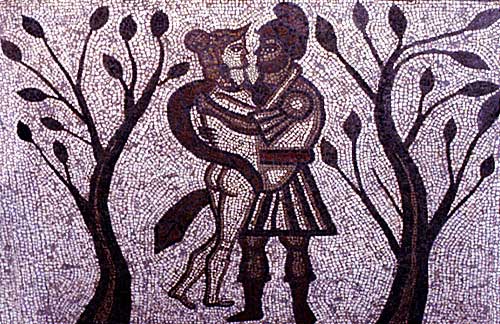 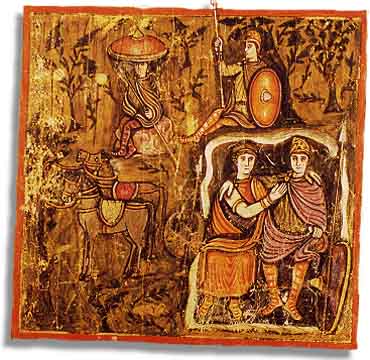 Dido and Aeneas take refuge from a storm in the cave. The scene is taken from a fourth century AD mosaic from Low Ham Roman villa, Somerset, which depicts several episodes from Virgil's Aeneid
The Vergilius Romanus: the first British book?Vergil MS Vat. lat. 3867= Romanus
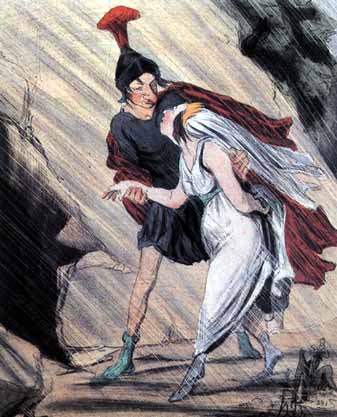 Honoré Daumier
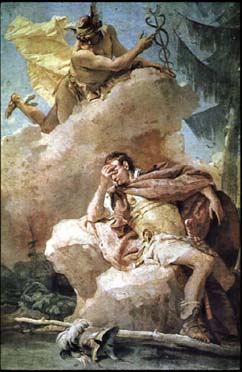 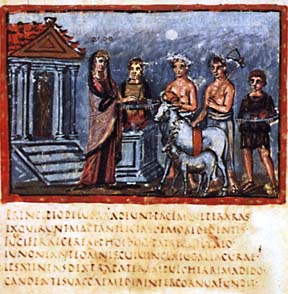 Artist:  G. B. Tiepolo
Title:  Mercury Appearing to Aeneas
Date: 1757
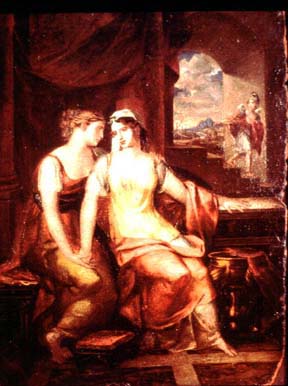 Artist:  Washington Allston
Title: Dido and Anna 
Date: 1813
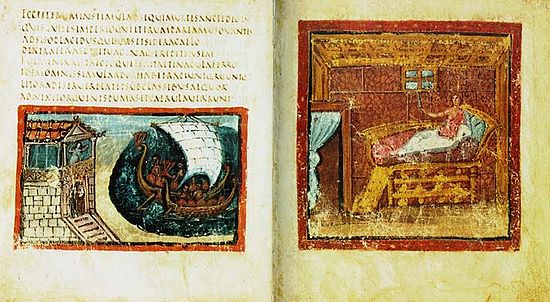 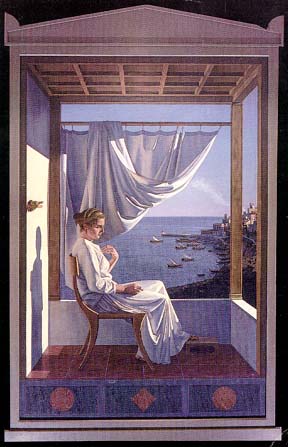 Artist:  Ligare, David
Title: Dido Resolved
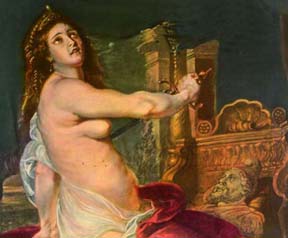 Artist:  Peter Paul Rubens
Title: The Death of Dido
 Date: 1635
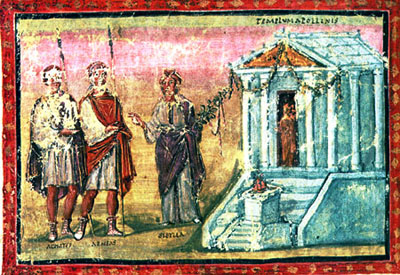 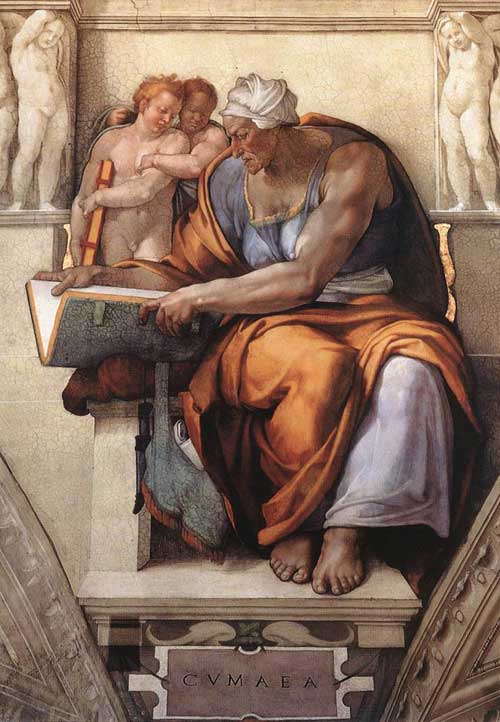 This fifth century manuscript illumination shows Aeneas and his guide, the Sibyl.
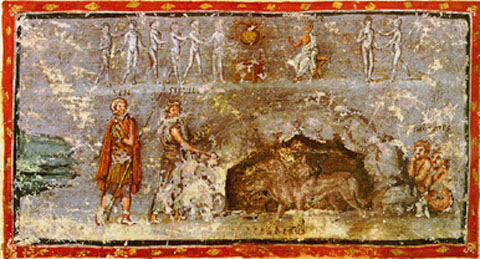 A manuscript illumination of the Sibyl putting Cerberus to sleep to lead Aeneas to the different groups of the dead.
Cumaean SibylMichelangelo. Sistine Chapel
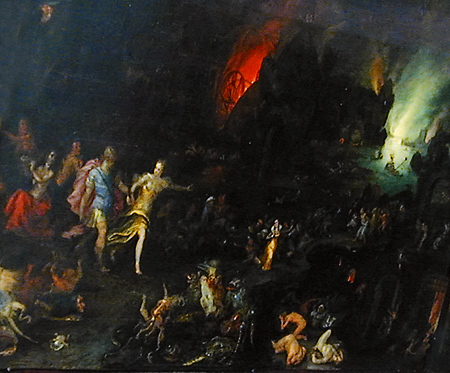 Jan Breughel II (1601-1678)
Sibyl leading Aeneas through the Underworld,
http://www.vroma.org/~bmcmanus/thesaurusimages.html
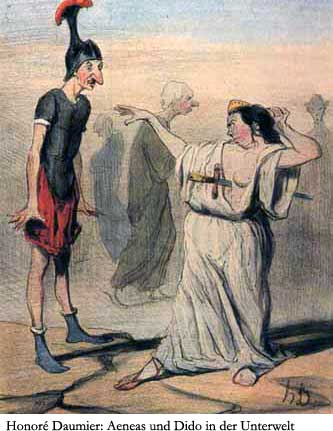 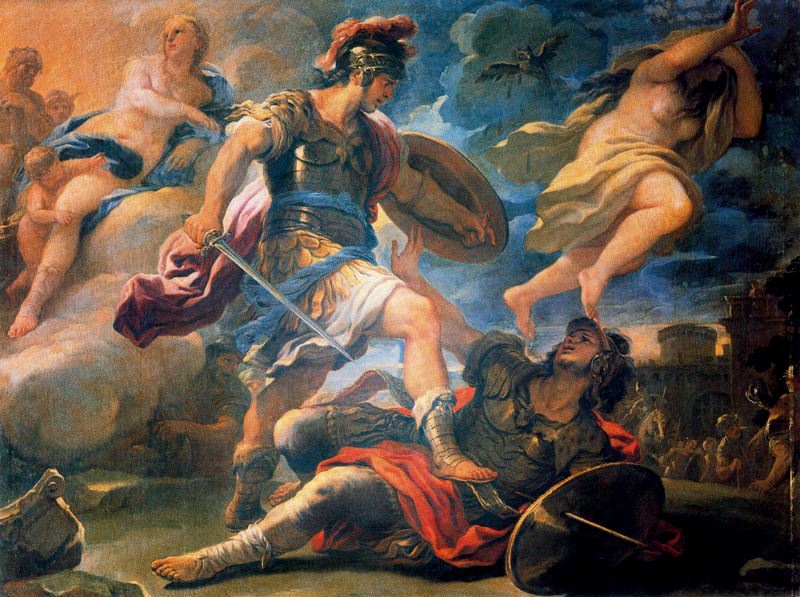 Luca Giordano (1634(1634)–1705(1705))
Death of Turnus